Clever Headline Goes Across the Top
Text
More text
Even more text
Projected Overall Enrollment
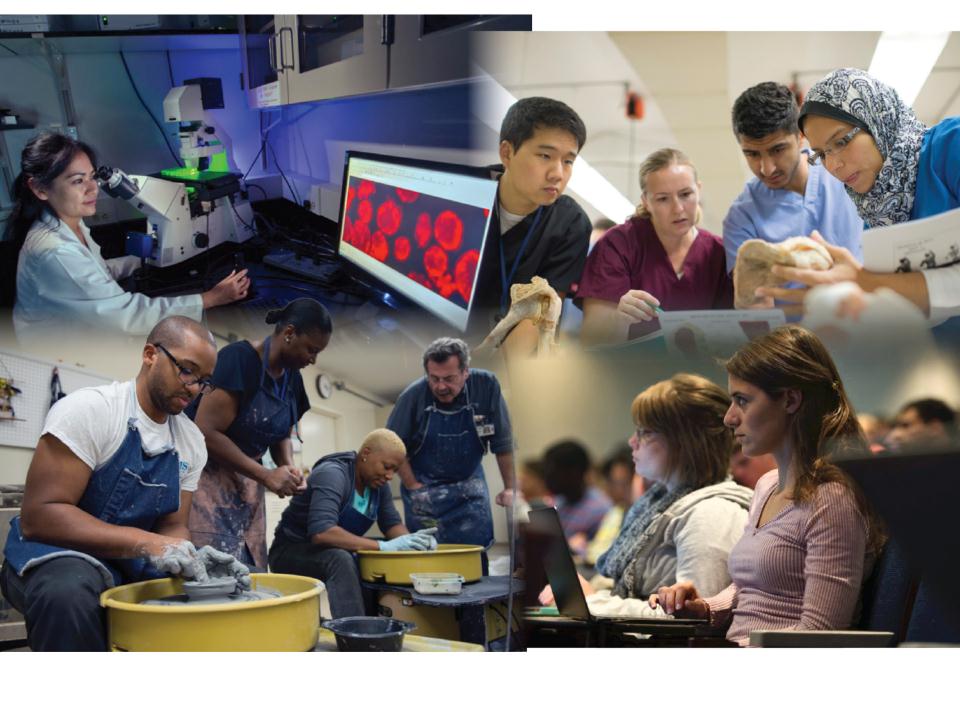 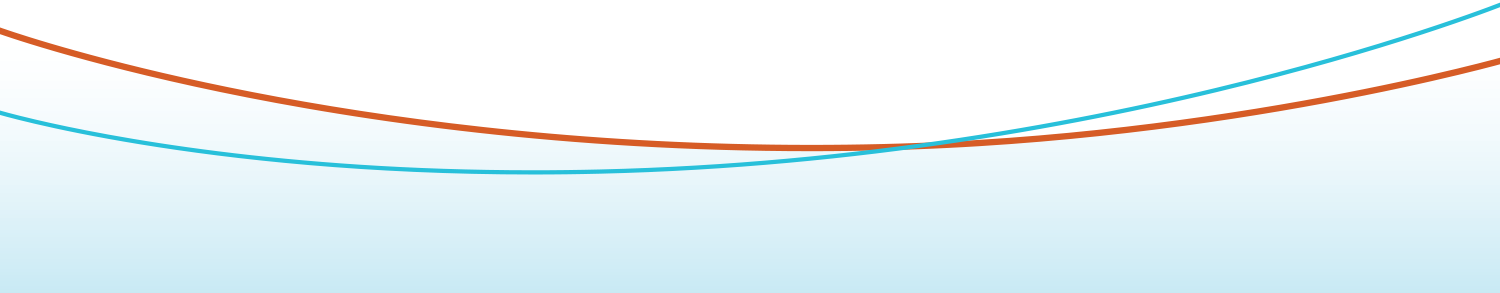 Academic/Education